Enlightenment Thinkers
FRANCE
Montesquieu: separation of powers. 
Rousseau: Social contract, popular sovereignty.
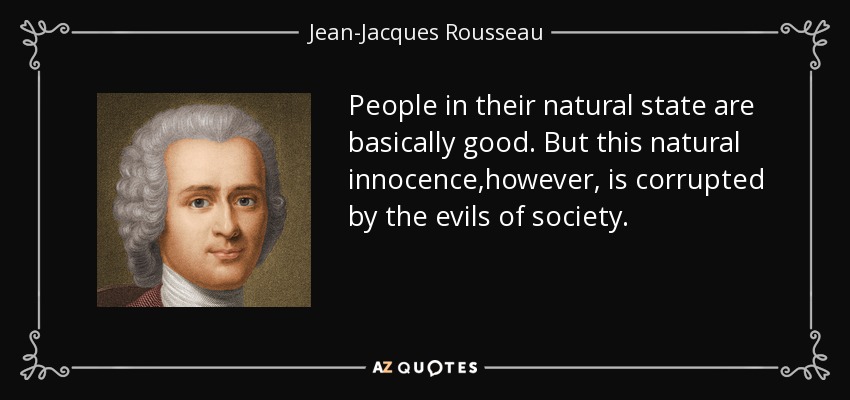 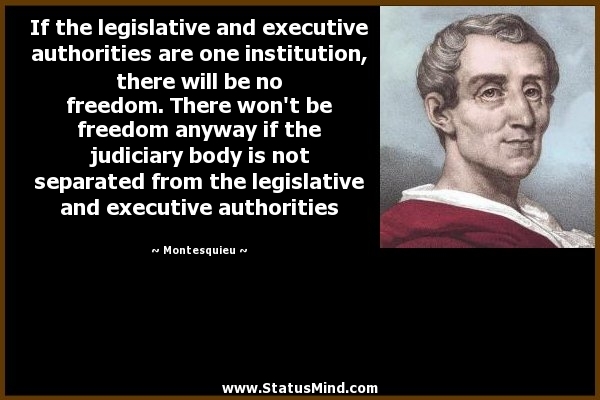 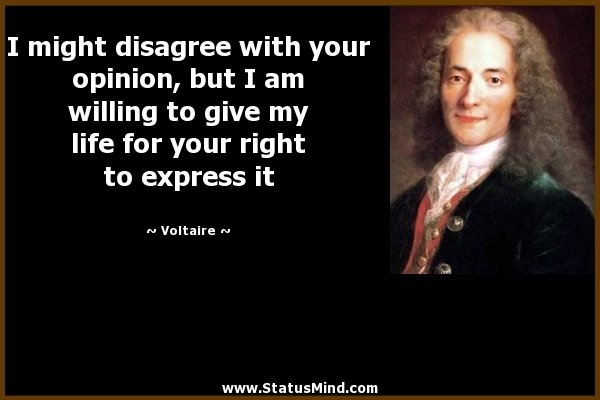 Voltaire: constitutional monarchy or republic (limited by a parliament); freedom of speech, thought and religion.
Dideron and D’Alembert: Encyclopédie
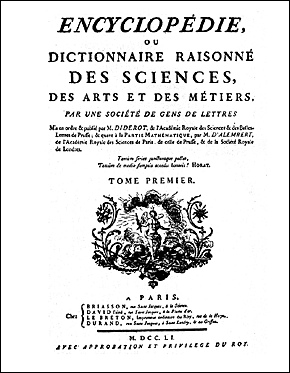 Enlightenment thinkers
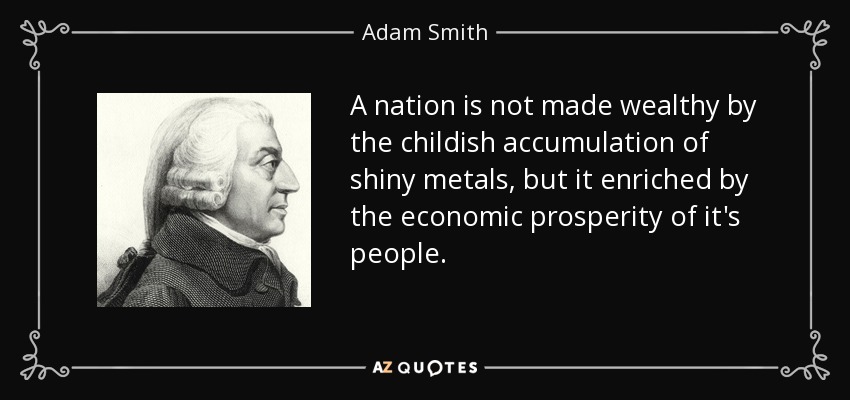 United kingdom
Adam Smith: Modern economy. Physiocracy. Liberalism
John Locke and David Hume: empiricism (empirical evidence, experiments)

GERMANY
Immanuel Kant: Philosopher. Reason as source of morality and knowledge.
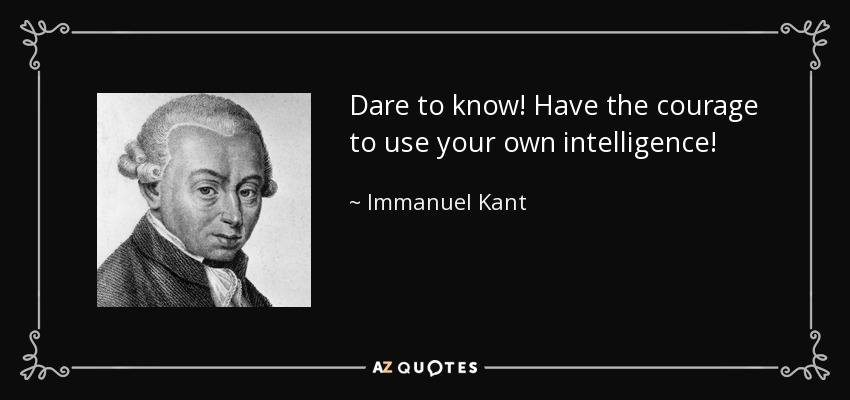 Enlightenment thinkers
SPAIN
Jovellanos, Floridablanca, Campomanes, Aranda, Ensenada, Olavide….
Ministers of the King Charles III. They are responsable for the educanional, political and economical (agrarian and commercial) reforms, etc.
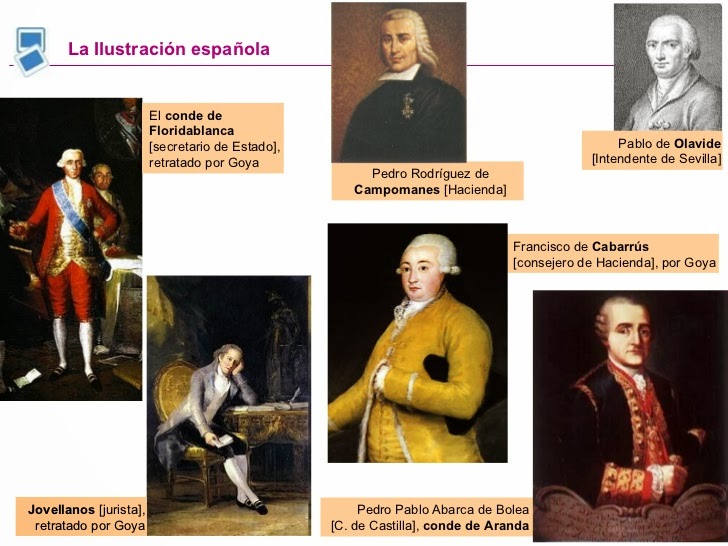